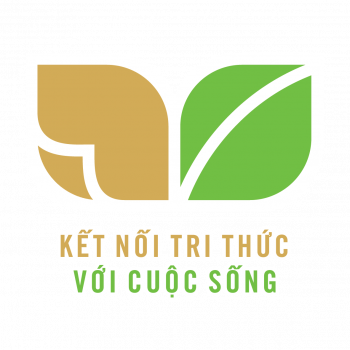 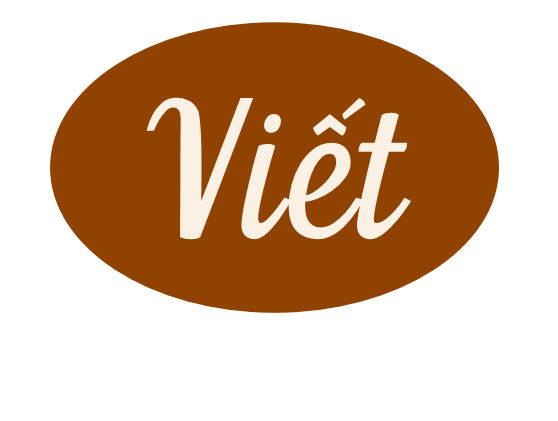 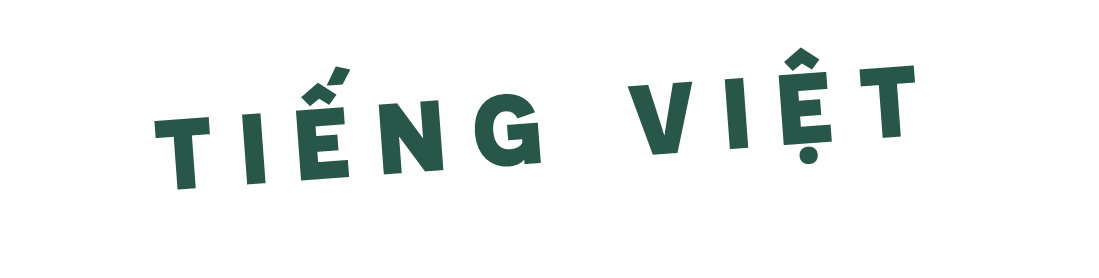 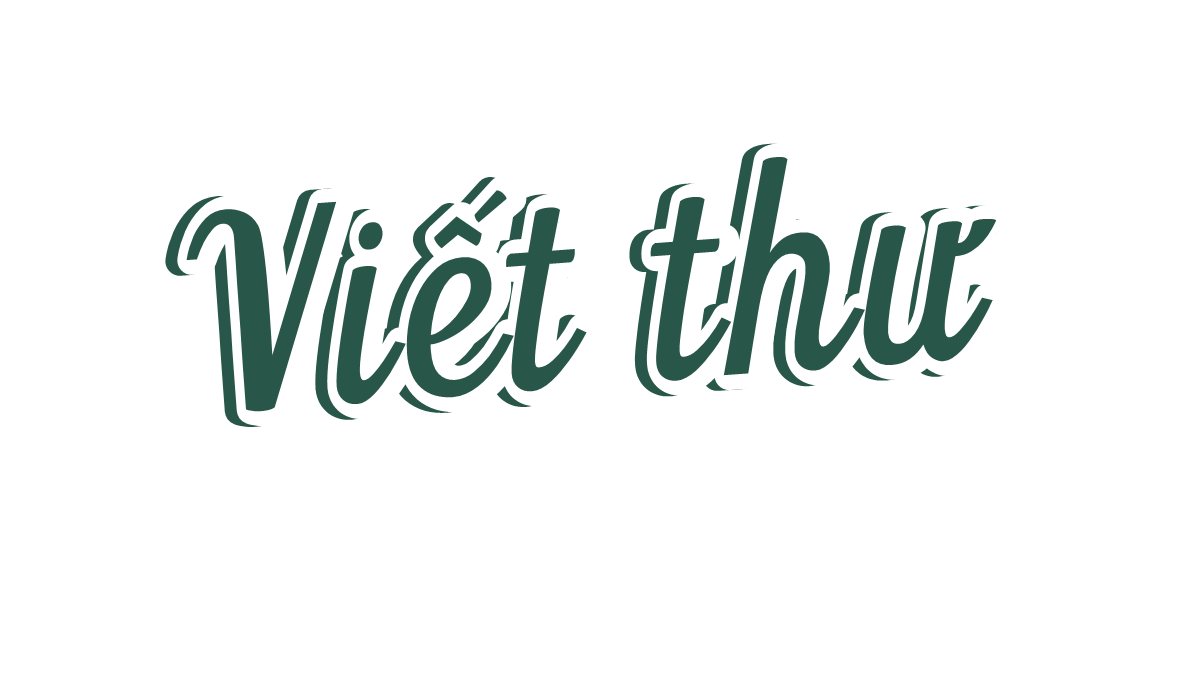 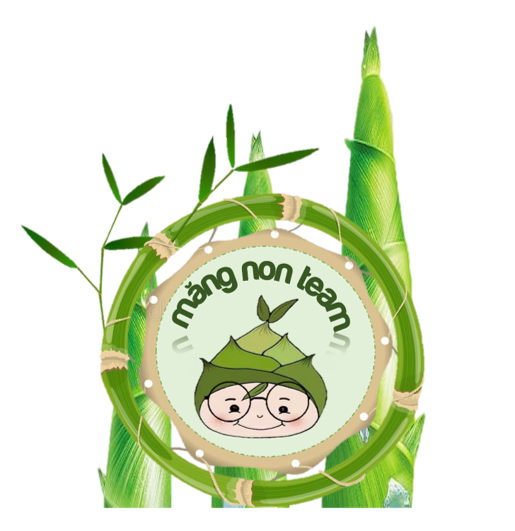 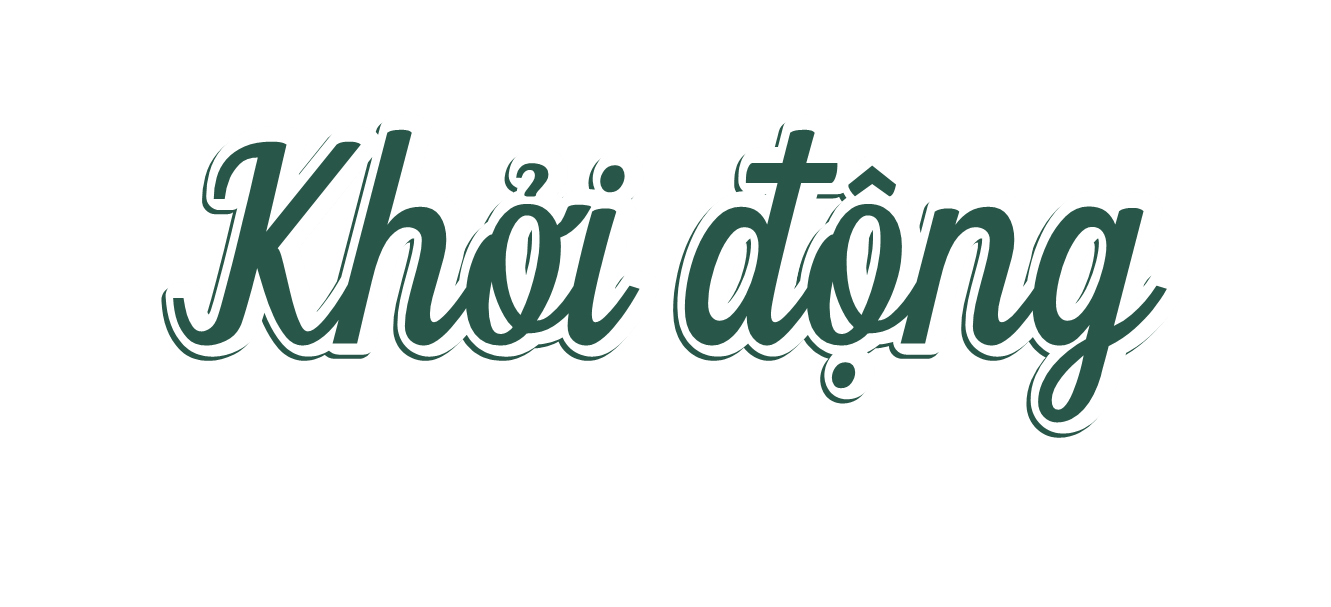 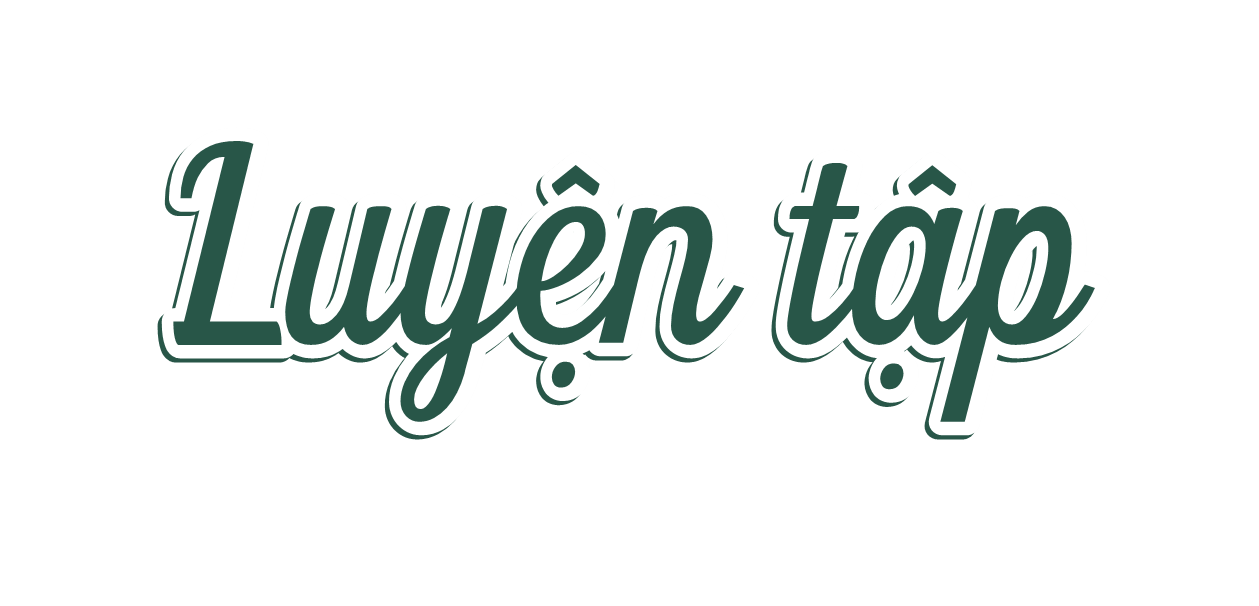 Viết một bức thư cho người thân hoặc bạn bè ở xa.
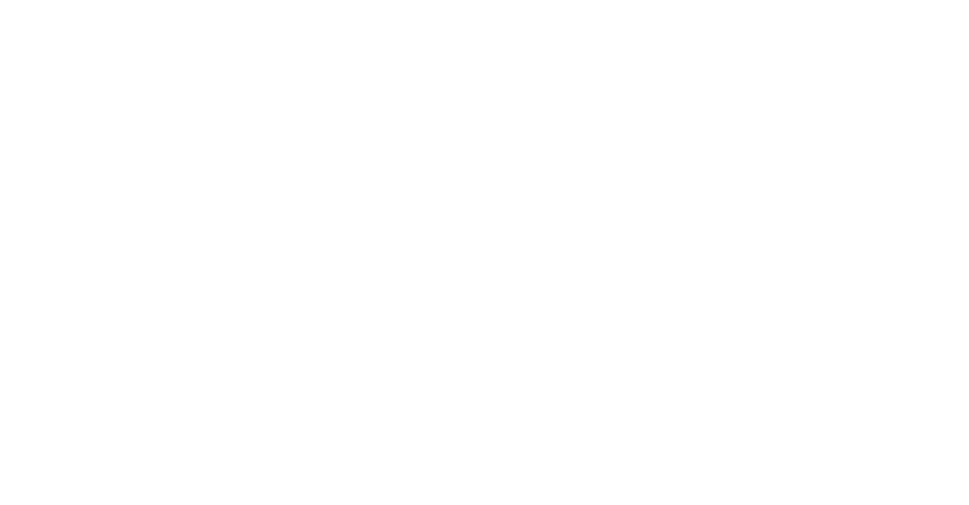 Dựa vào nội dung hướng dẫn trong hoạt động Viết ở Bài 31, viết một bức thư theo yêu cầu của đề bài.
1
Lưu ý
Cần lựa chọn cách xưng hô phù hợp.
Cần thể hiện sự quan tâm, tình cảm, cảm xúc của em đối với người nhận thư.
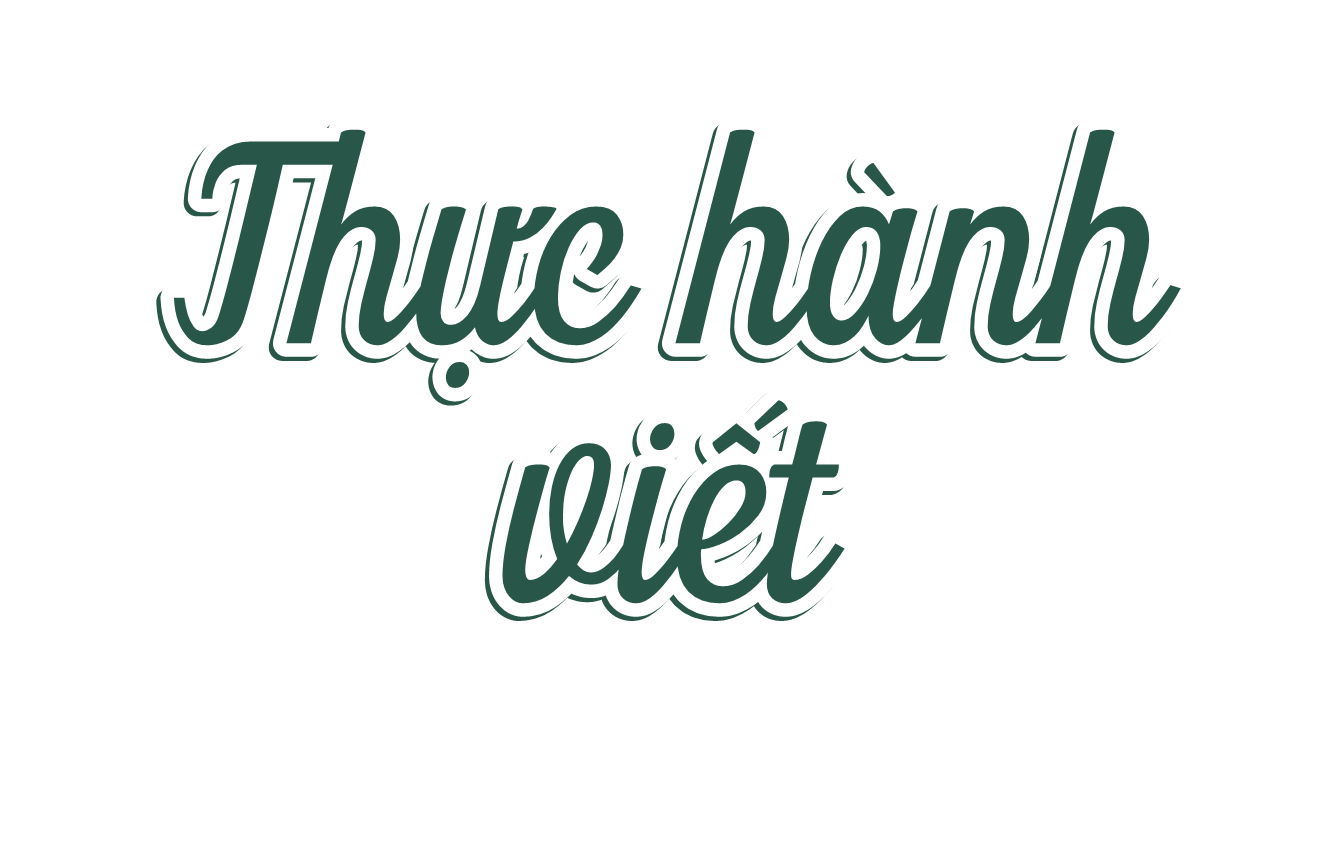 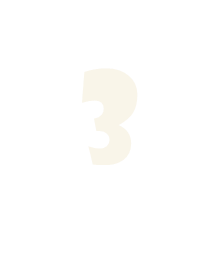 Nghe thầy cô nhận xét bài làm và chỉnh sửa theo góp ý
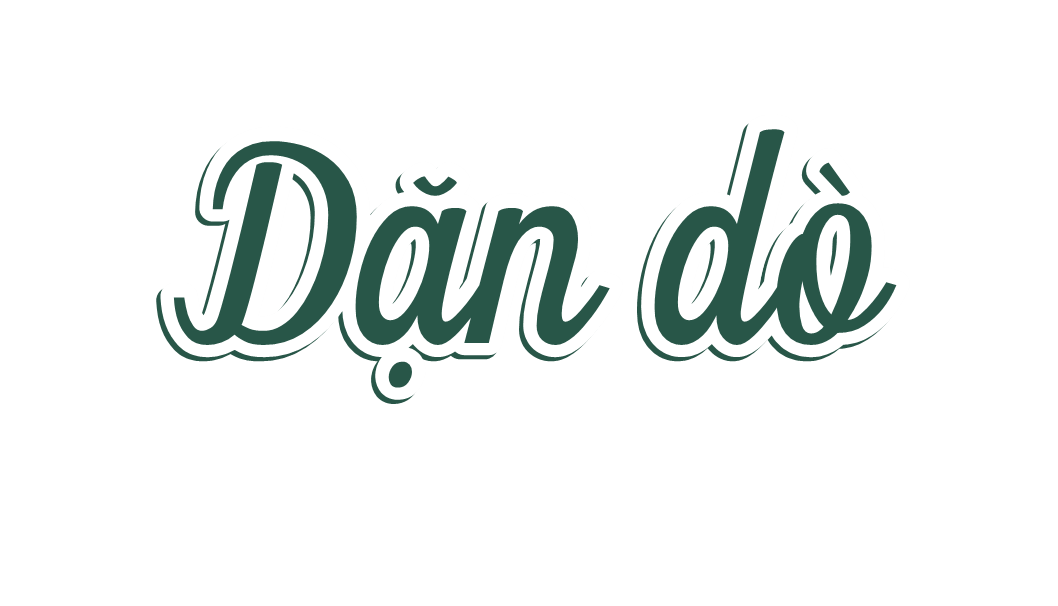 Chia sẻ bài học với người thân
Chuẩn bị bài mới
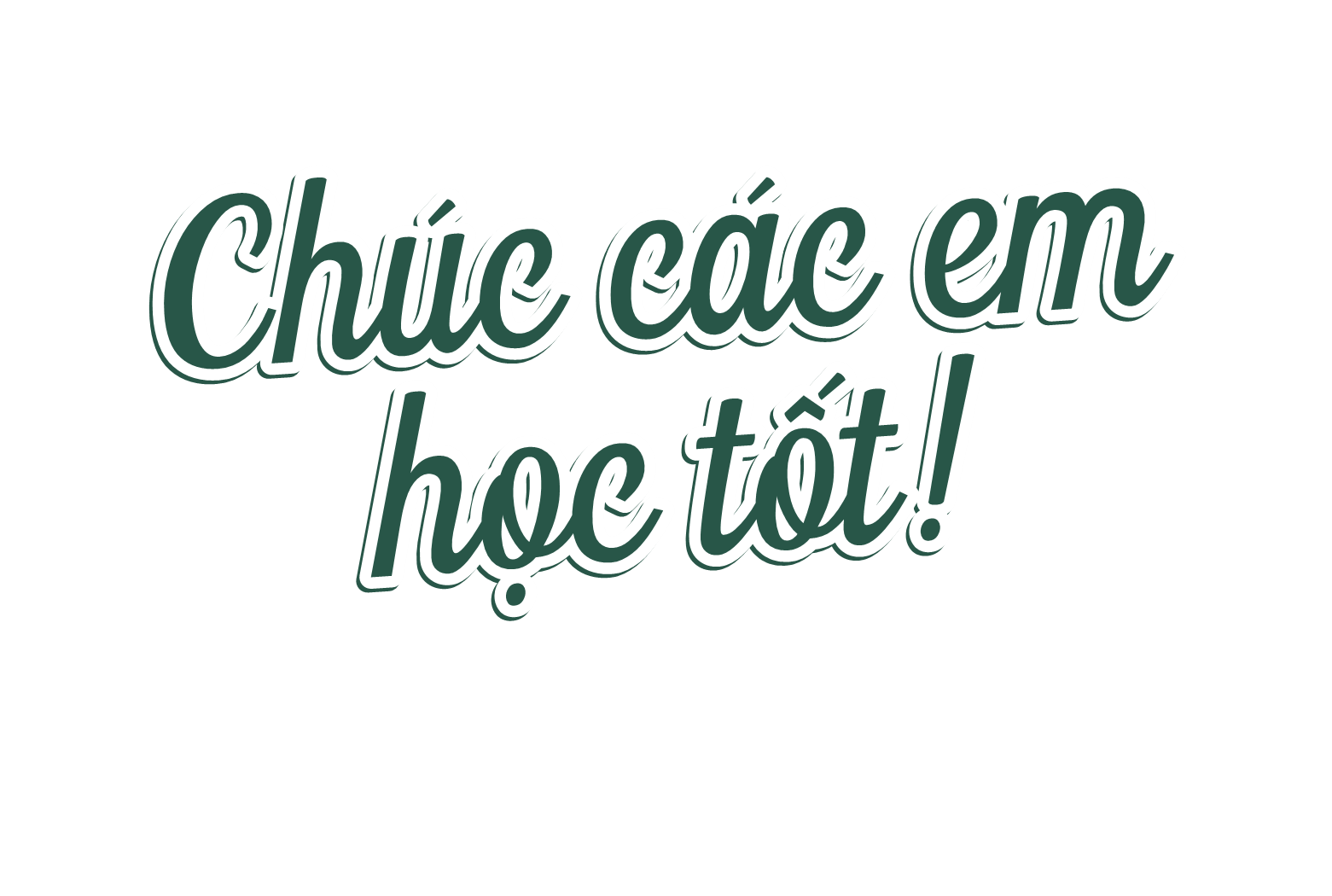